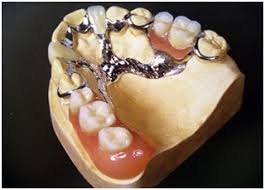 ДВНЗ Ужгородський Національний Університет
Стоматологічний факультет
Кафедра ортопедичної стоматології
Основні характеристики знімних і незнімних конструкцій зубних протезів
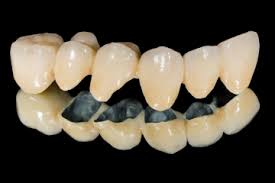 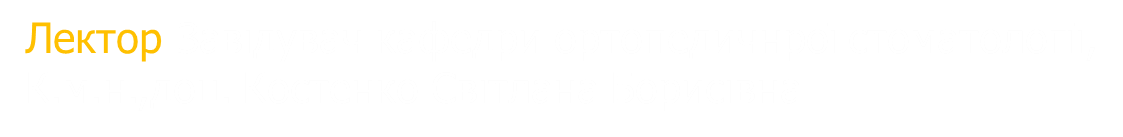 Протез - (франц. Profesie) - штучна втрачена частина тіла, зуби, піднебіння, щелепи, ніс, очі, кінцівки)
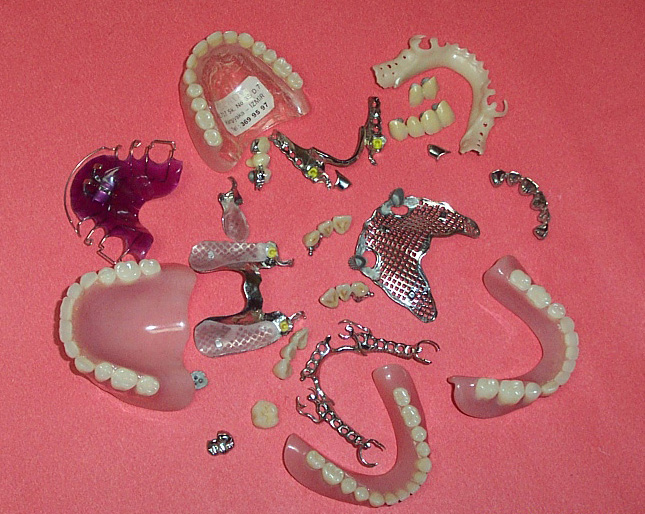 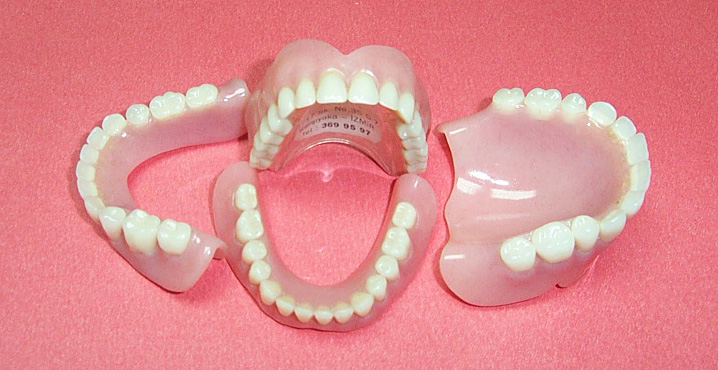 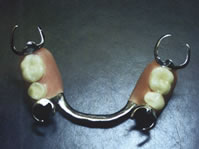 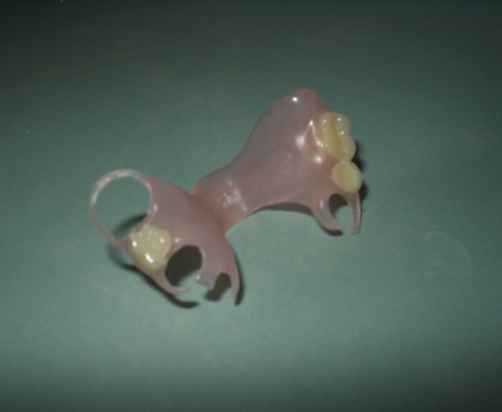 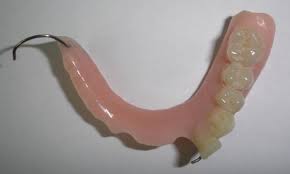 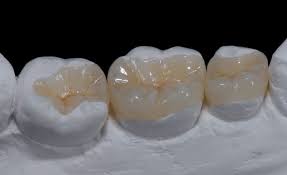 Незнімні конструкції
Мікропротези-Вкладки
(in-lay,on-lay,over-lay,pin-lay )
Куксо-коренева вкладка
Штифтові зуби
Коронки
Мостоподібні протези
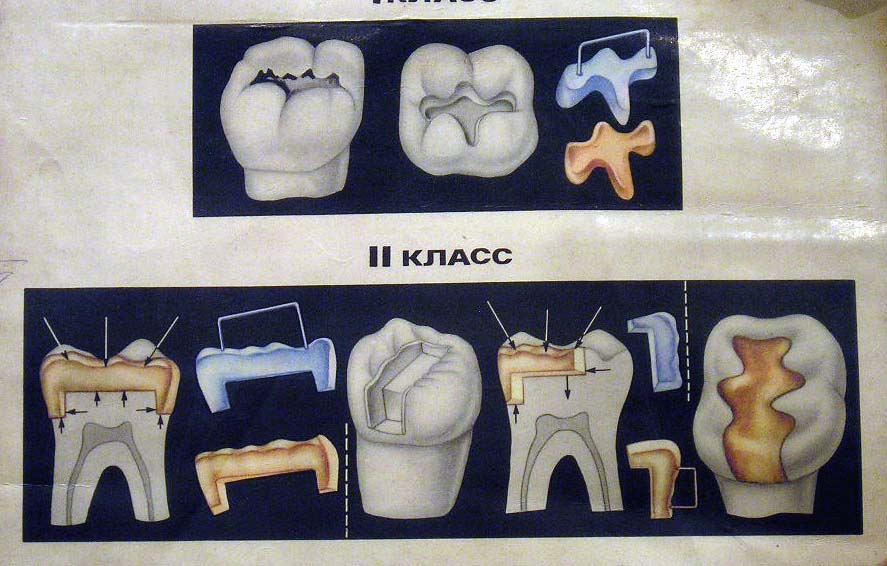 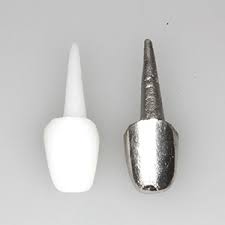 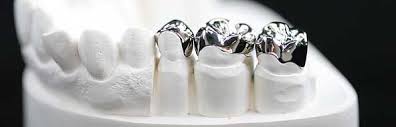 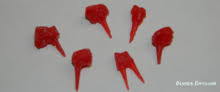 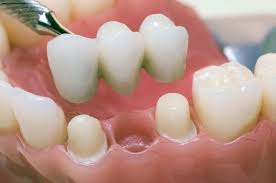 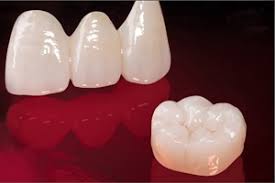 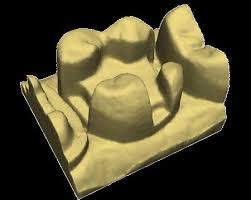 Коронка (crown)
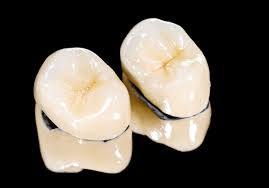 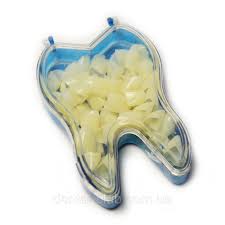 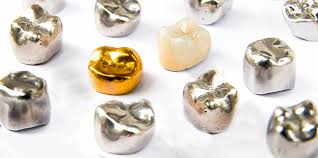 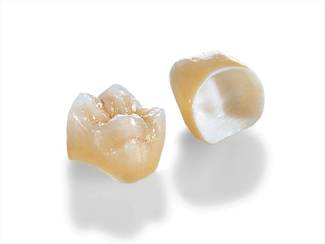 Класифікація штучних зубних коронок
За величиною охоплення коронки
екваторна коронка;
панцирна коронка;
Полукоронки;
тричвертні коронки;
7/8 коронка
Часкові
Повні
Залежно від матеріалу
неметалеві
металічні
комбіновані
полімерні
керамічні
Класифікація штучних зубних коронок
За часом використання
Тимчасові
Постійні
За способом виготовлення
Індивідуальні
Стандартні
Заводського виготовлення
Лабораторного виготовлення
Штучні зубні коронки
Протипоказання:
 Фіксування коронок на зуби з невилікуваним хронічним захворюванням пародонта;
 Пластмасові та керамічні коронки при бруксизмі, деяких аномаліях прикусу;
 Алергія на матеріал.
Показання:
 Значне руйнування зуба внаслідок каріозних та некаріозних уражень;
 Для опори під час фіксації мостоподібних протезів, ортопеддичних, ортодонтичних апаратів;
 Травма зуба;
 За наявності аномалій форми та положення зуба;
 Косметичні показання.
Мостоподібний протез(bridge prothesis)
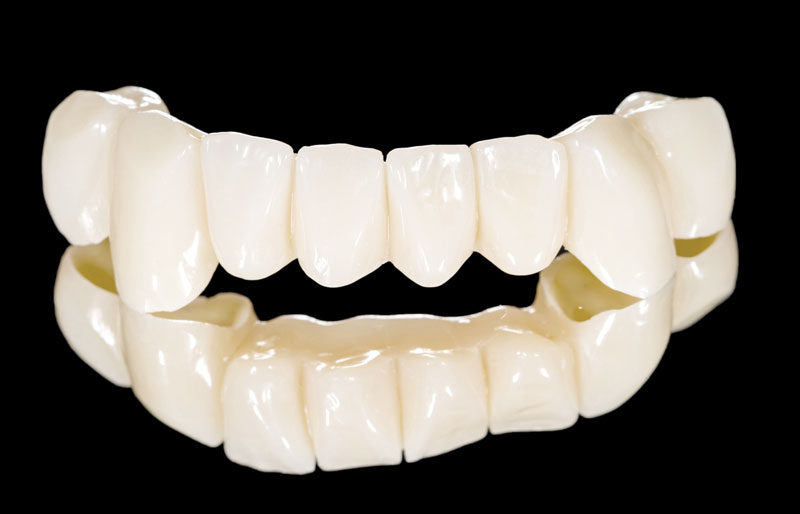 Класіфікація мостоподібних протезів
за матеріалом (металеві, пластмасові фарфорові і комбіновані);

по характеру кріплення (незнімні і знімні);

по методу виготовлення (паяні і суцільнолиті);
по конструкції (цілісні і складені);

по розташуванню опорних зубів (з двосторонньою опорою і однобічною - консольні);

по конструкції опорної частки протеза (різні види коронок, напівкоронки, вкладки, штифтові зуби і їх поєднання).
За  способом  фіксації: знімні; незнімні.
Класіфікація мостоподібних протезів
За видом опорних точок: коронка; напівкоронка; куксова коронка; телескопічна коронка; штифтовий зуб; вкладка; опорні й опорно-утримуючі кламери.

За кількістю опорних точок: одноопорні (консольні); двохопорні; багатоопорні.

За розташуванням точок опори: крапкові (консольні); лінійні (по одній лінії); полігональні;

За матеріалом: металеві (хромокобальтові, хромонікелеві, срібло-паладієві сплави, золото 900 проби); пластмасові; фотополімерні; керамічні; комбіновані (металоплатмасові, метало-фотополімерні,  металокерамічні).
Класіфікація мостоподібних протезів
За способом лабораторного виготовлення: паяні; суцільновідлиті, безпаєчні

За особливостями клінічного виготовлення: із препаруванням опорних зубів; без препарування опорних зубів;

За конструктивними особливостями: прості; складні (розбірні).

По відношенню промивної частини до слизової оболонки альвеолярного відростка: 
промивні - із промивною проміжною частиною (для вимивання їжі) - бічні ділянки;
 дотичні- фронтальна ділянка; 
 сідлоподібні.
Мостоподібний протез (за кількістю опор)
“Традиційний”
(з двобічною опорою)
Консольний (однобічна опора)
“Круговий протез” (3 і більше опори)
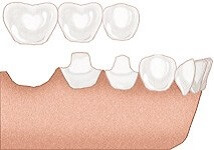 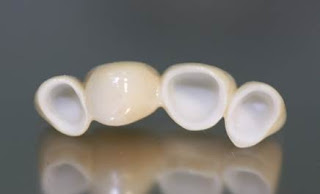 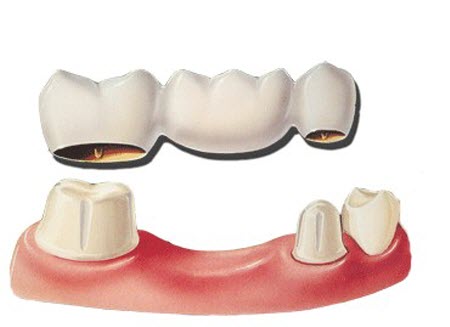 Мостоподібний протез 
( за матеріалом)
Комбінований
Керамічний
Металіевий
Пластмасовий
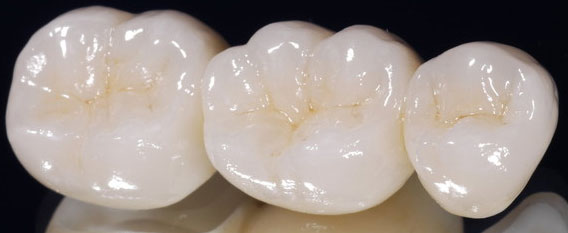 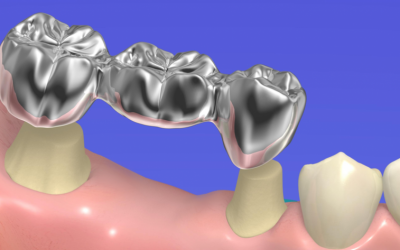 Метало-пластмаса
Метало-кераміка
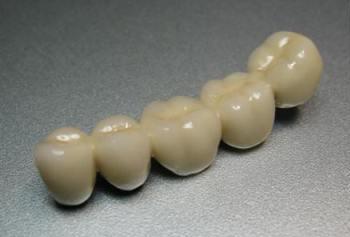 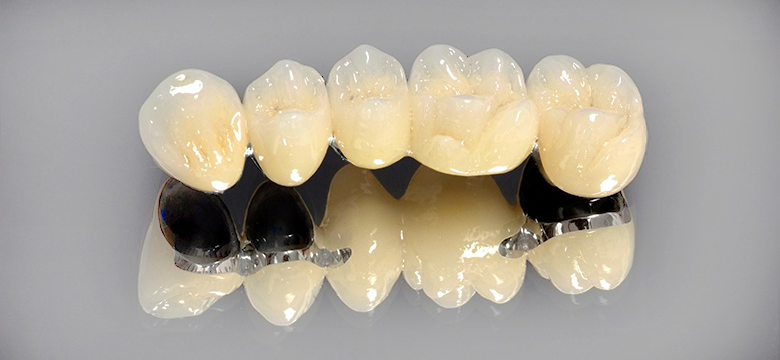 Мостоподібний протез на імплантатах
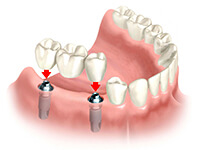 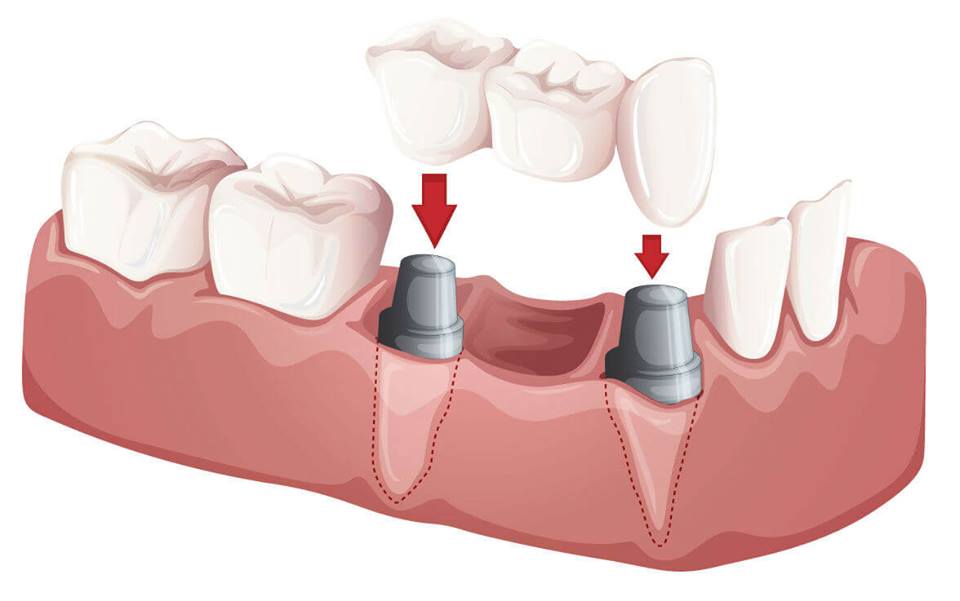 Мостоподібний протез
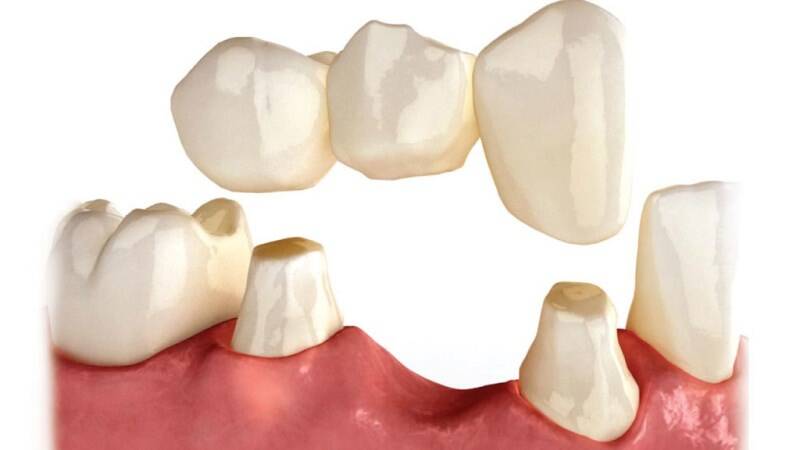 Протипокази:
 великі дефекти, обмежені зубами з різною функціональною орієнтованістю;
 у разі втрати з одного боку щелепи двох премолярів, 1-го та 2-го молярів, а 3-ій моляр рудиментарний;
 наявність зубів з патологічною рухомістю;
 зуби з низькими клінічними коронками.
Покази:
  у разі втрати від одного до чотирьох різців;
 у разі втрати ікла;
 у разі втрати премоляра або премолярів;
  разі втрати двох премолярів та першого моляра;
 у разі втрати з одного боку щелепи двох премолярів, 1-го та 2-го молярів, з умовою збереженого та добре розвиненого 3-го моляра.
Класіфікація дефектів зубних   рядів за Кеннеді
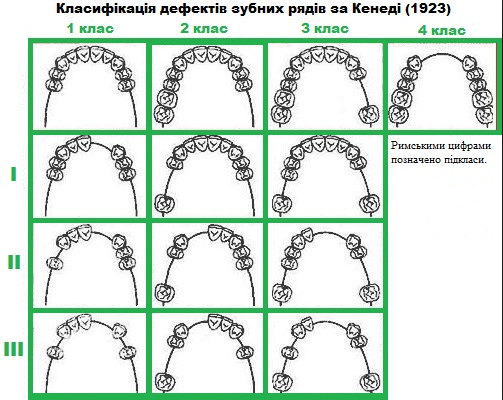 Частковий знімний протез
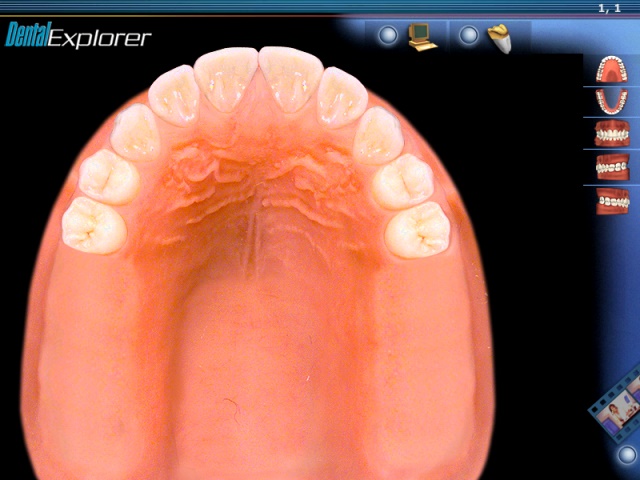 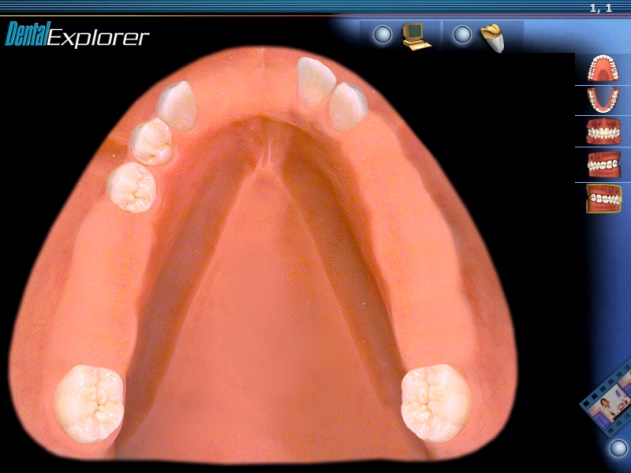 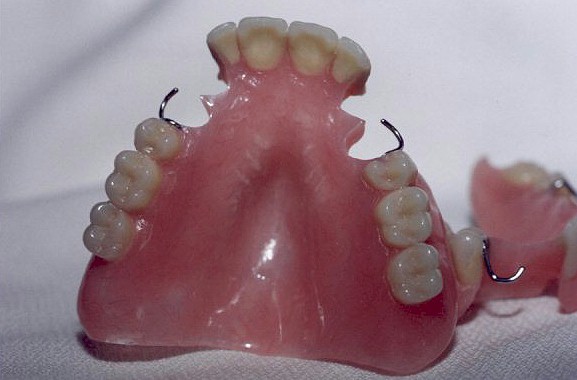 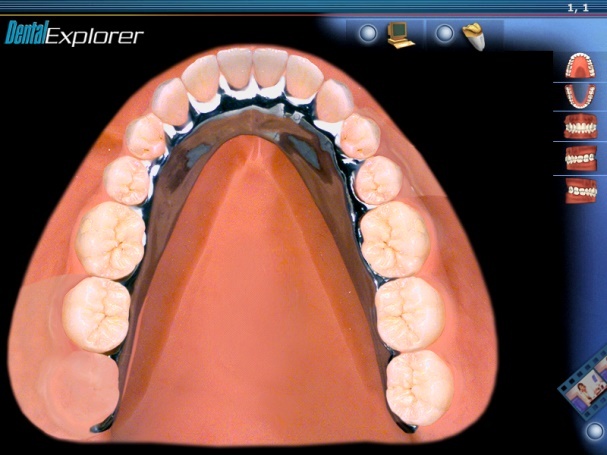 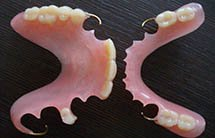 Часткові знімні протези
пластинчаті –знімні  протези з пластмасовим або металевим базисом

іммедіат протези тимчасово використовуються для заміщення зубного ряду при ортопедичному лікуванні;

бюгельні –дугові протези, найпопулярніші системи, які не потрібно знімати на ніч, це дає можливість швидше до них звикнути, а завдяки їх конструкції, навантаження рівномірно розподіляється на всю щелепу
Часткові знімні протези
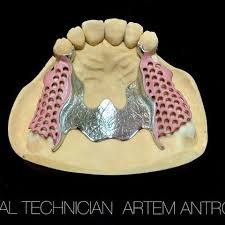 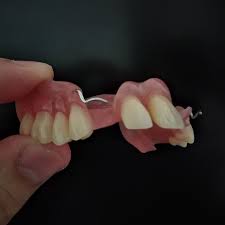 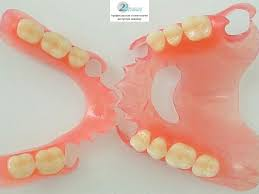 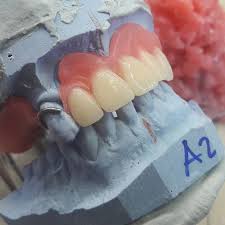 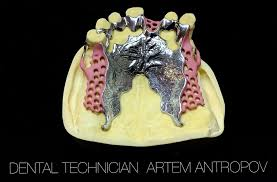 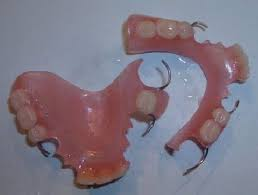 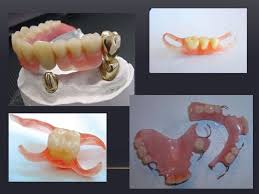 Частини часткового знімного протеза (ЧСП)
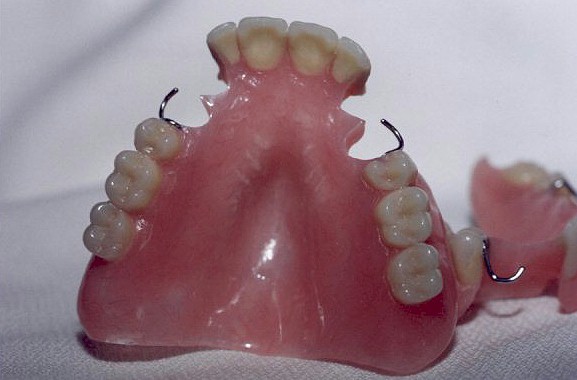 система фіксації
(кламери)
акриловий базис
Акрилові або порцелянові
  зуби
Частковий знімний протез
Недоліки:
 порушення смакової та температурної чутливості;
 подразнення слизової протезного ложа; 
 прискорення атрофії альвеолярних відростків щелеп;
 перенавантаження опорних зубів в горизонтальному напрямку.
Переваги:
 нескладні у виготовленні;
 недорогі;
 легко можна полагодити.
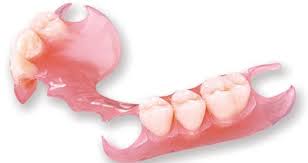 Засоби фіксації часткових знімних протезів
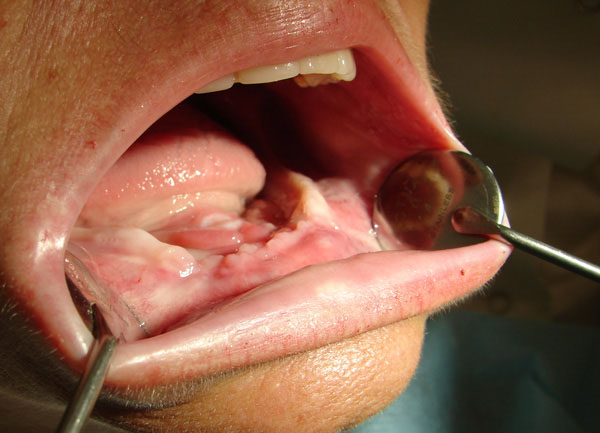 Анатомічна ретенція
-альвеолярні відростки
-горби верхньої щелепи
-склепіння твердого піднебіння

Фізічна адгезія –прилипання на межі 2 середовищ(слизова та матеріал протезу) 

Механічні засоби фіксації:
-кламери
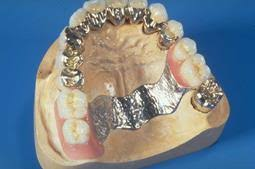 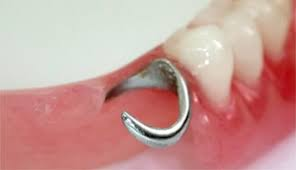 Фіксація та стабілізація протезу
Фіксація – це укріплення та стійкість  протеза на щелепі у стані спокою
Стабілізація – забезпечення стійкості протезів при жувальних рухах нижньої щелепи. Стабілізація визначається силою фіксації протеза,
Стабілізація залежить від: 
грамотно вибраної конструкції протеза (чи це протез з металевим базисом, чи безпіднебінний протез,)
 2) всіх факторів фіксації  та відповідності меж протеза протезному ложе;
 3) правильного визначення центральної оклюзії;
 4) правильно здійсненої анатомічної постановки штучних зубів у протезі;       5) щільного і рівномірного прилягання базису протеза до слизової оболонки протезного ложа з урахуванням ступеня її піддатливості
Кламер
Кламер (в перекладі з німецької ” гачок ”) – це механічний, фіксуючий елемент знімних протезів, що використовується найчастіше.

 За функцією кламери поділяються на утримуючі та опорно- утримуючі. Утримуючі кламери (гнуті або литі ) виконують практично одну функцію - ретенцію (утримання) протеза в порожнині рота, при цьому весь вертикальний жувальний тиск передається на слизову оболонку.
 Утримуючі кламери захищають протез від самовільного знімання (частково від бокових зміщень).
 В залежності від матеріалу виготовлення: 
-металеві, пластмасові, комбіновані 
За способом виготовлення :
-гнуті, литі
 За формою:
 -круглі, напівкруглі, стрічкові 
за величиною охопленняя опорного зуба :
-одноплечі, двоплечі, багатоланкові, перекидні
Кламерна фіксація
Плече кламера - частини, що прилягають до коронкової поверхні зубу, що торкаються його. 
Виділяють ретенційну і стабілізуючу частини плеча.
Оклюзійна накладка - розташовується на жувальній поверхні зуба. Вона передає опорному зубу вертикальне навантаження, відновлює оклюзійний контакт з антагоністом, відновлює висоту низьких коронок зубів.
Тіло кламера – нерухома частина, яка розташовується над екватором опорного зуба.
Відросток кламера – частина тіла кламера,
 що переходить в базис протеза.
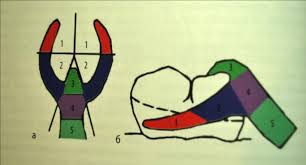 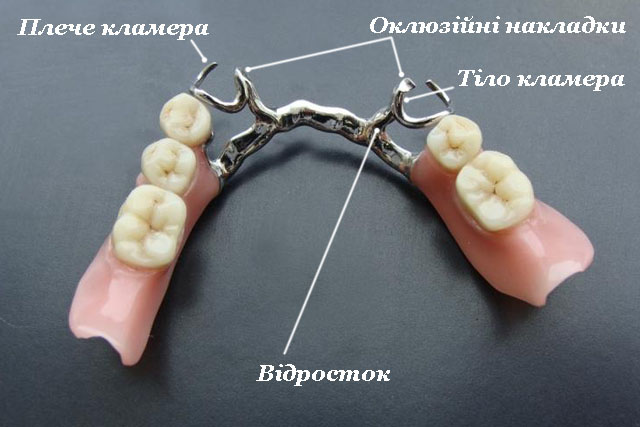 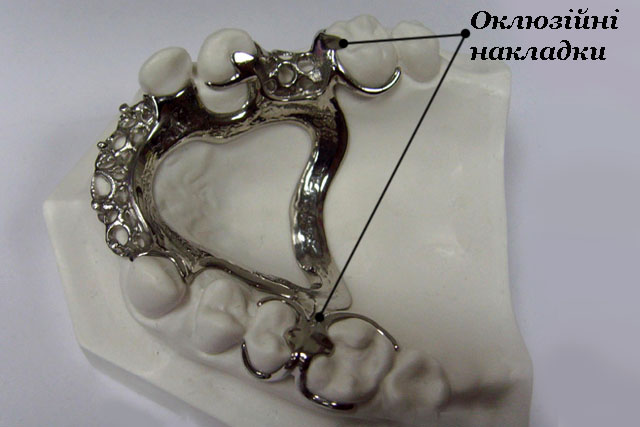 Типи кламерів для ЧЗП
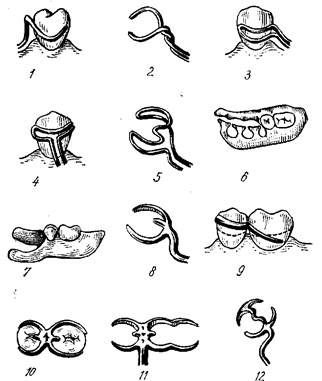 Дротяний одноплечий 
Дротяний
петлеподібний
 Апроксімальний
4.  Двоплечий дротяний
5.  Непреривний 
6.  Зубоясенний
 Ясенний
 Телескопічний
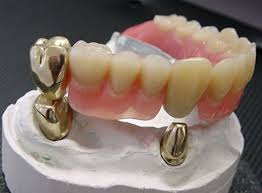 Кламерна фіксація
Кламерна фіксація залежить від кількості опорних зубів.
Опорним називається збережений зуб до якого кріпиться кламер.
Кламерна фіксація :

Точкова – в протезі розміщений один кламер. Вважається недоцільною через слабку фіксацію протеза. Використовується лише в тому випадку, коли не можна виготовити другого кламера.

Лінійна – в протезі розташовані 2 кламери. Вважається найкращою.

Площинна – в протезі містяться 3 та більше кламери.  Такий метод кламерної фіксації знайшов більш широке використання при виготовленні бюгельних протезів.
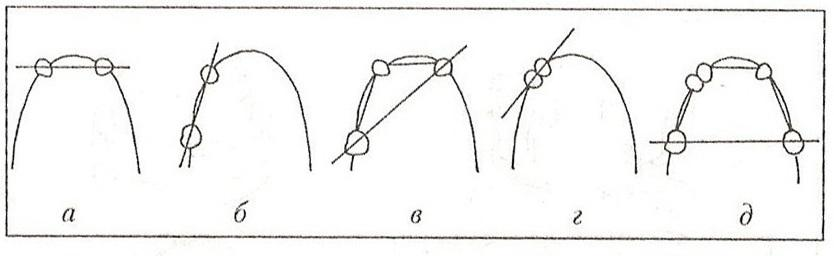 Вимоги до опорних зубів:
Зуби повинні бути стійкими;
 Зуби повинні мати виражений екватор
 Зуби з верхівковими змінами перепломбовують.
Частини бюгельного протезу
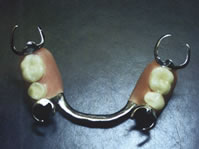 Опорно-утримуючі 
елементи
ДУГА
Акрилові або порцелянові
  зуби
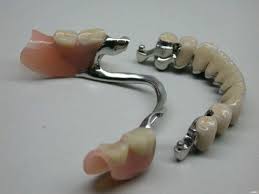 Акриловий базис(сідло)
Переваги дугових протезів перед знімними пластинковими протезами:
1.В бюгельних протезах мінімальна базисна частина.
2.Наявність дуги в протезі укріплює його, а також рівномірно розподіляє навантаження між його сторонами.
3.Наявність в протезі опорних кламерів дозволяє передавати частину навантаження через періодонт опорних зубів
4.Звільнюються ясеневі сосочки і частина слизової оболонки.
5.Незначна корекція протеза порівняно з повними знімними протезами являється сприятливим фактором
6.Добра фіксація протеза прискорює процес адаптації
7.Бюгельні протези не завжди потребують препарування зубів,не обмежують їх фізіологічну рухомість
8.Дозволяє розподілити жувальний тиск між зубами, що залишилися, і альвеолярними відростками.
 9.Бюгельні протези більш гігієнічні, піддаються механічним засобам очистки поза ротовою порожниною.
Утримуючі елементи бюгельних протезів
Атачменти;
Телескопічні коронки;
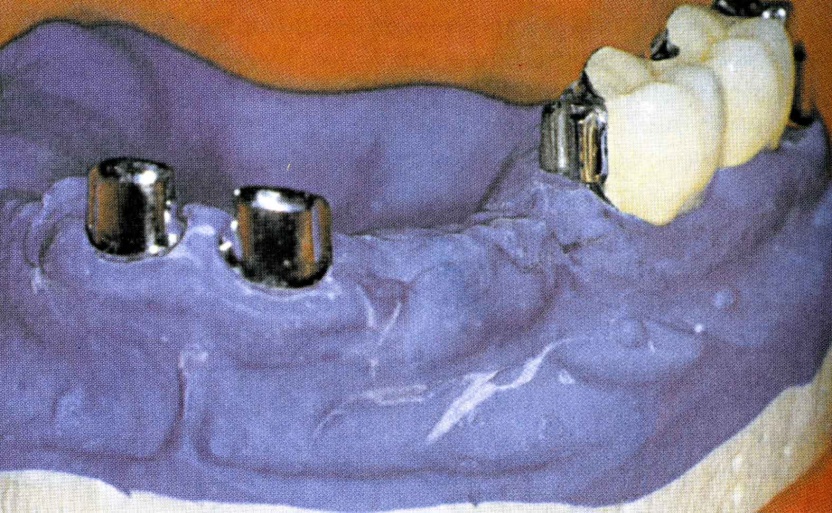 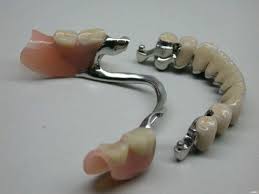 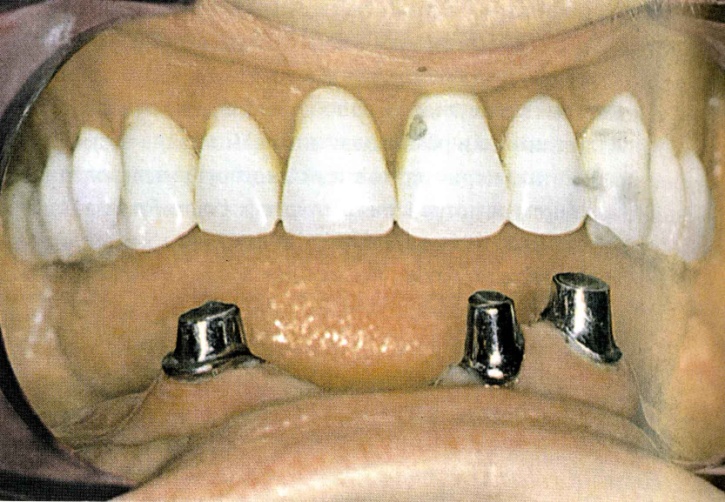 Балкова система фіксації
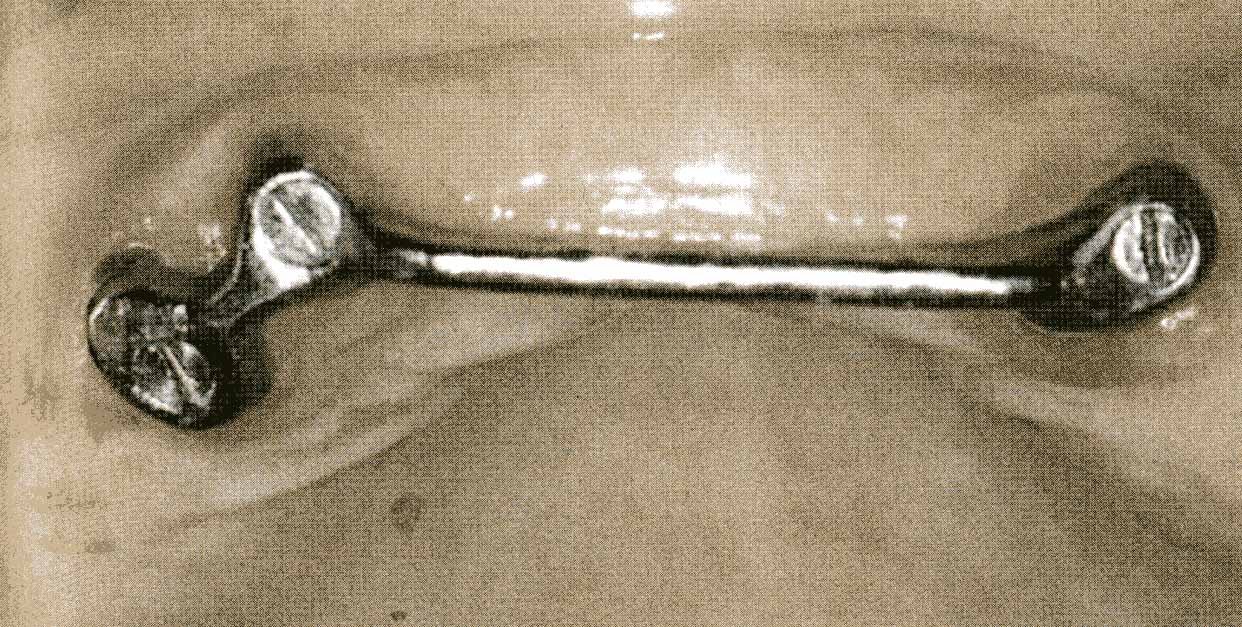 Бюгельний протез(bugel prothesis)
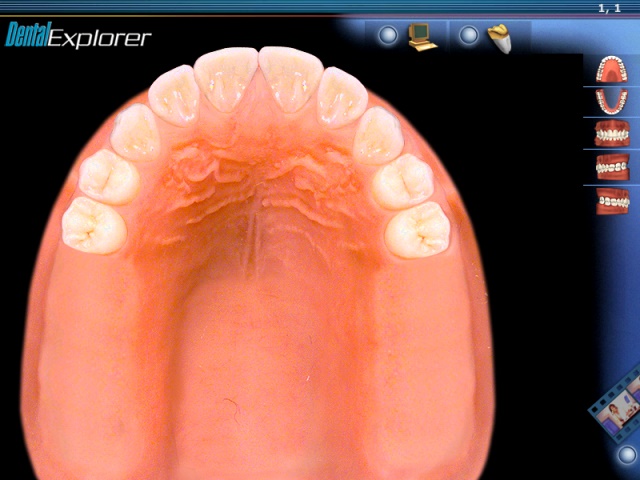 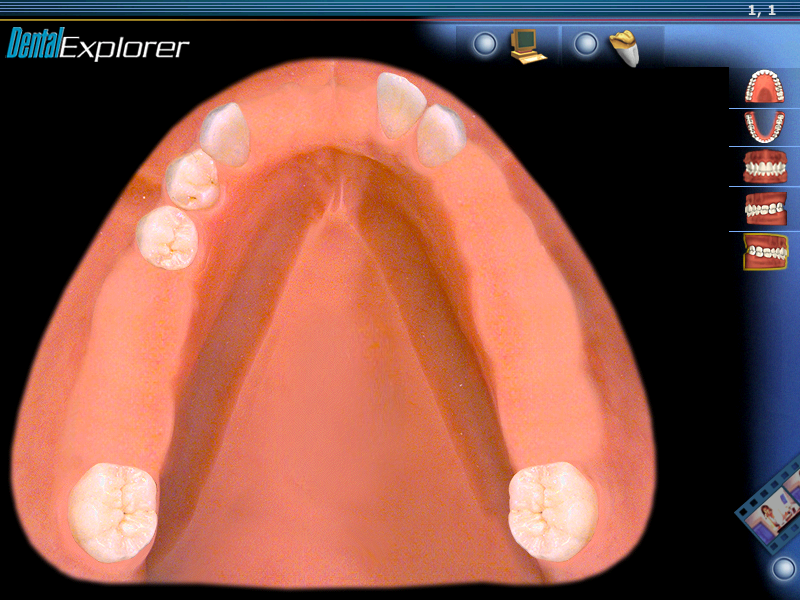 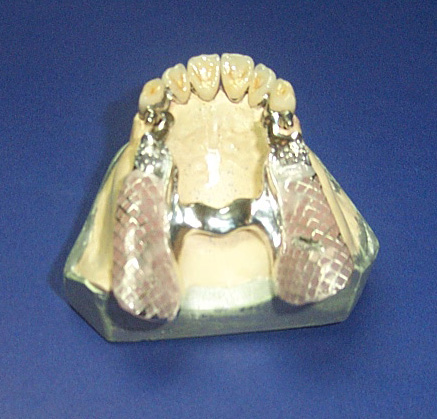 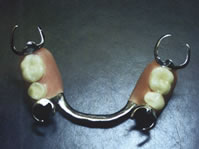 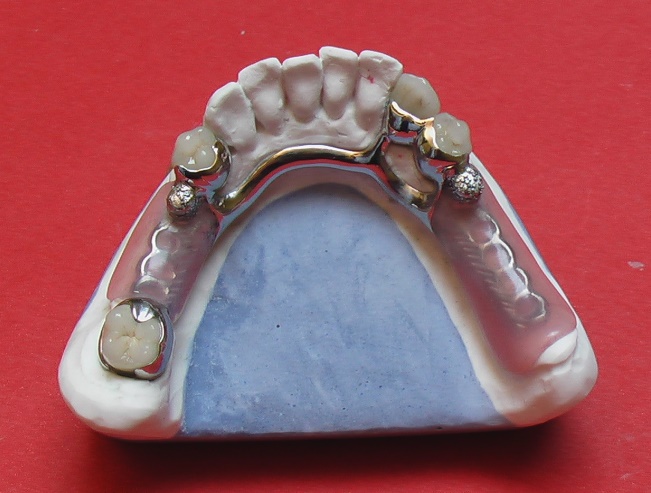 Бюгельний протез
Покази:
Двосторонній кінцевий дефект зубного ряду;
односторонній кінцевий дефект зубного ряду;
включений дефект зубного ряду, протяжністю більше 3-х зубів;
дефекти зубного ряду, що поєднуються з ураженням тканин пародонта;
множинні дефекти зубних рядів;
як іммедіат- протезів після операції видалення зубів;
Протипокази:
Рухливість зубів 3-4 ступеня, великі дефекти зубних рядів з недостатньою кількістю опорних зубів;
високе прикріплення вуздечки язика на нижній щелепі, різко виражений торус на верхній щелепі;
велика атрофія альвеолярних відростків;
наявність плоского піднебіння на верхній щелепі;
наявність глибокого прикусу, особливо глибокого травмуючого;
низькі клінічні коронки опорних зубів.
Кламери системи Нея
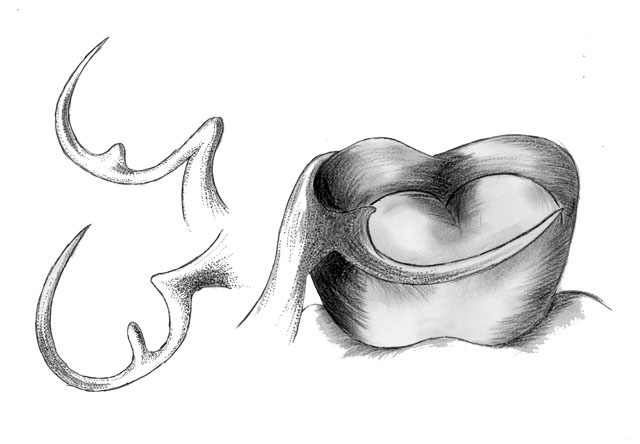 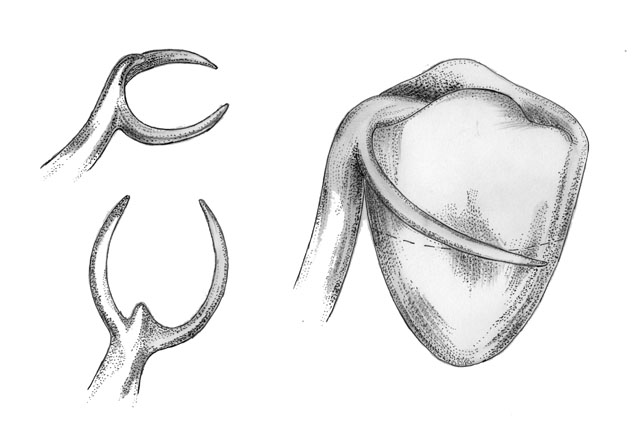 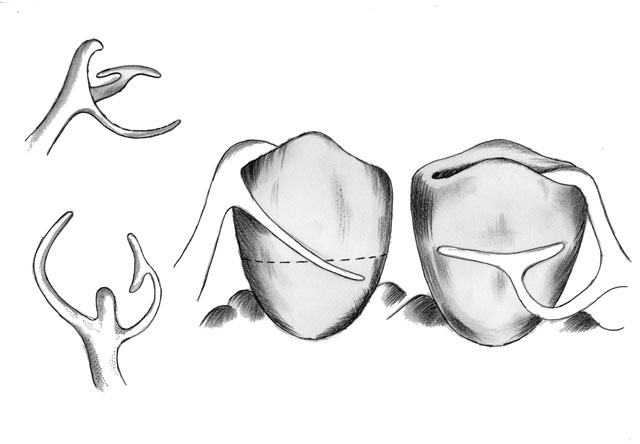 №4 кільцевий, одноплечовий
№1 Аккера кламер
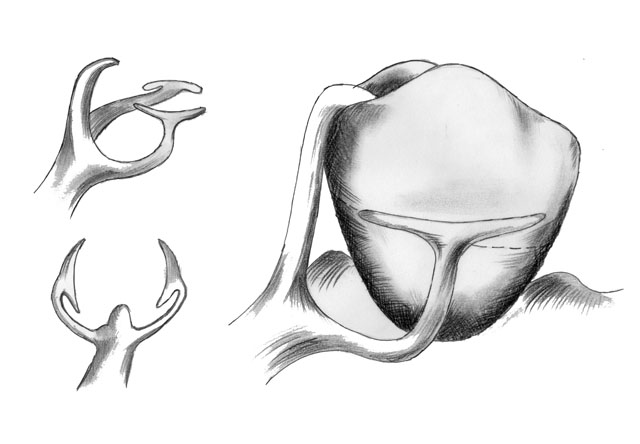 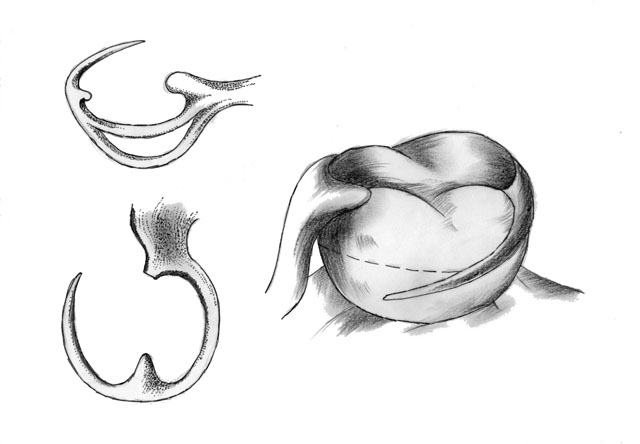 №3 Комбінований
№5 одноплечовий, зворотньої дії
№2 розщеплени, Т-подібний (Роуча)
Повний знімний протез  (Complete denture)
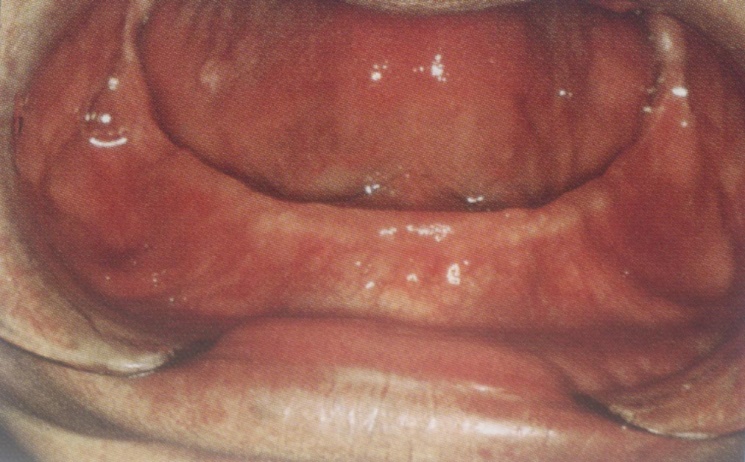 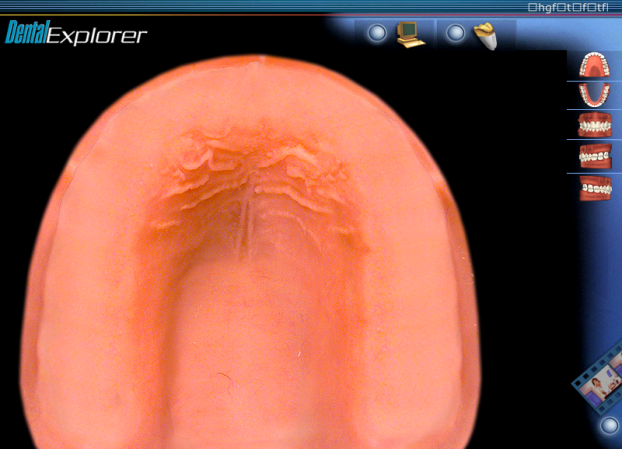 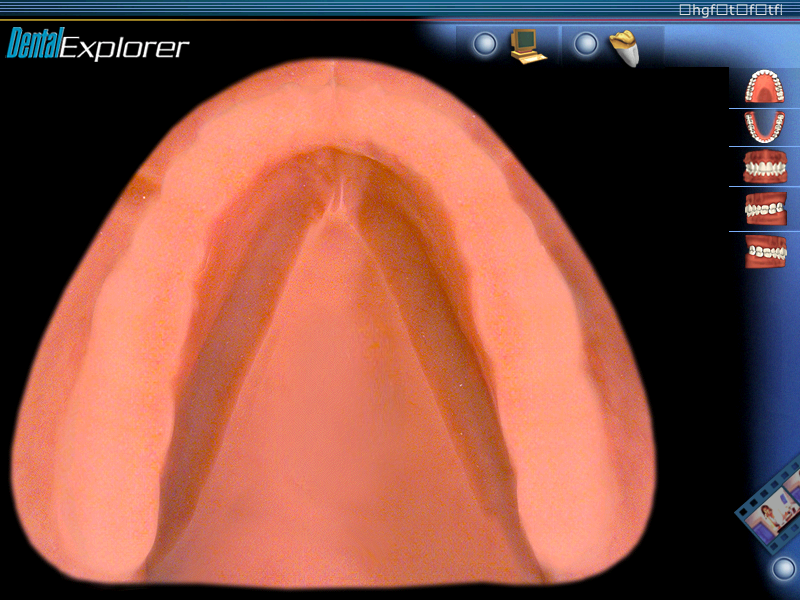 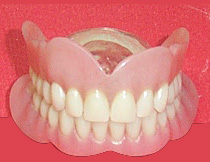 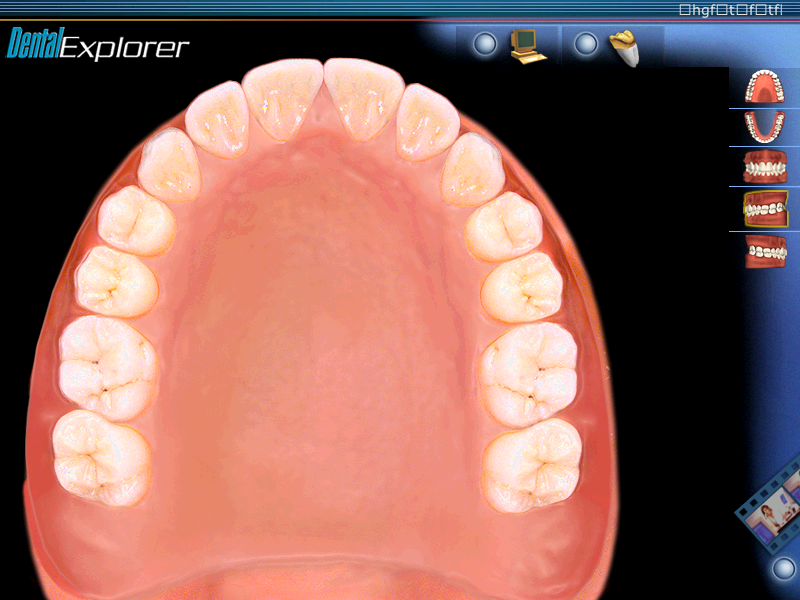 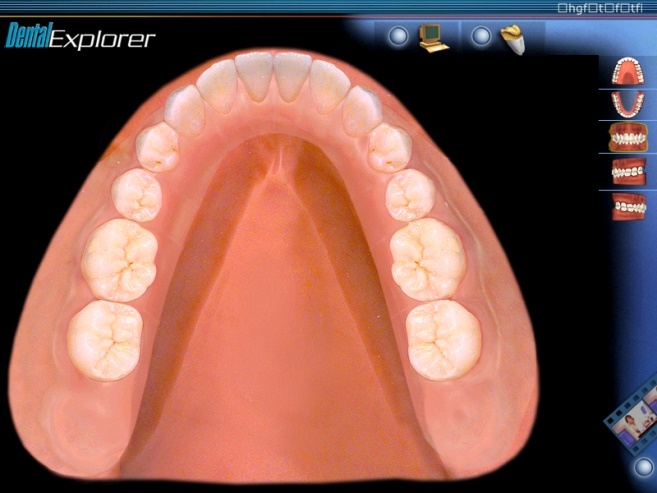 Межі базису знімного протезу
на верхній щелепі:

вестибулярна: обходячи вуздечку верхньої губи та щічні тяжі базис ЧЗП не повинен перекривати нейтральну зону (закінчуватись на нерухомій слизовій оболонці альвеолярного паростку); 

дистальна: в ділянці горбів вони повинні бути перекриті базисом;

піднебінна: базис повинен закінчуватись на твердому піднебінні (не доходячи до лінії А на 1-2 мм).
Межі базису знімного протезу
на нижній щелепі:

вестибулярна: обходячи вуздечку верхньої губи та щічні тяжі базис ЧЗП не повинен перекривати нейтральну зону (закінчуватись на нерухомій слизовій оболонці альвеолярного паростку);  
дистальна: ретромоляри ділянки повинні максимально бути задіяні (доходячи до ретромолярних горбків)

оральна: базис ЧЗП на нижній щелепі повинен обходити вуздечку язика, доходити до порожнини роту та розташовуватись в ретроальвеолярній ділянці, якщо внутрішня коса лінія сильно виражена, то базис протезу розташовується на неї не перекриваючи її.
Частини повного знімного протезу (ПСП)
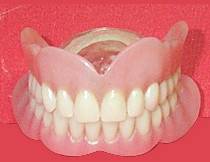 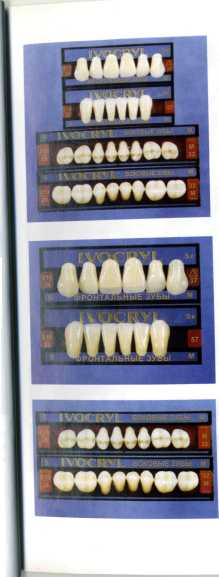 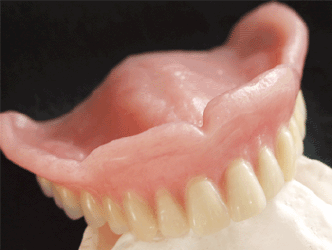 металевий або
акриловий базис
Акрилові або порцелянові
  зуби
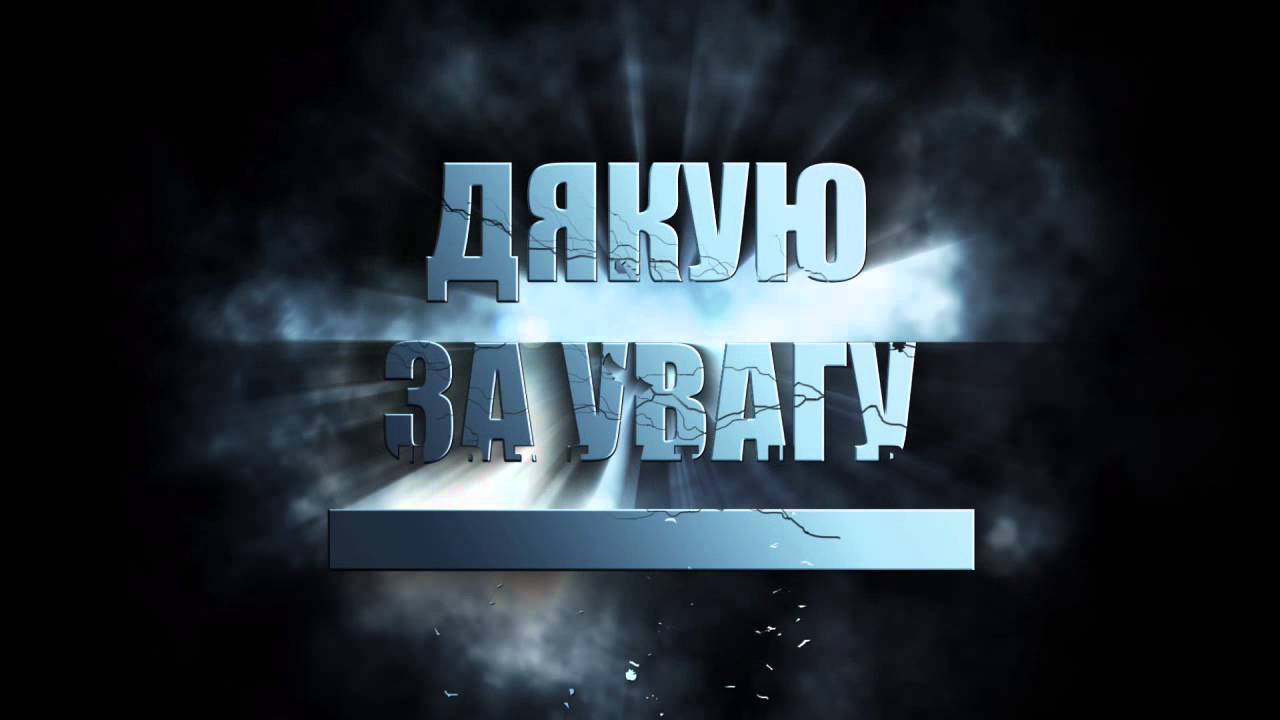